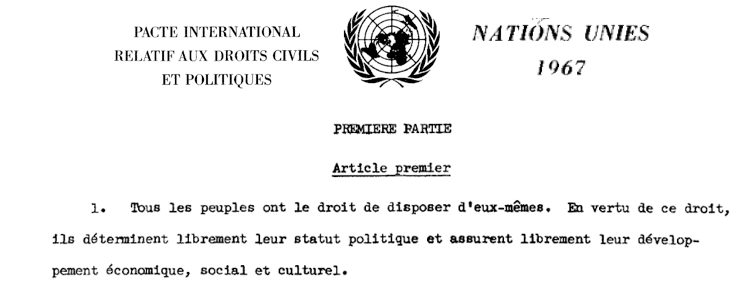 Cours n° 2Les Pactes internationaux relatifs aux droits de l’hommeet les autres instruments relatifs aux droits fondamentaux
Daniel TurpProfesseur titulaire
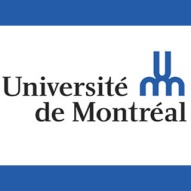 Droit international et constitutionnel des droits fondamentaux », DRT-3103
Plan du cours no 1
I- Les normes des Pactes internationaux relatifs aux droits de l’Homme
A- Le Pacte sur les droits civils et son deuxième protocole facultatif
           1) Les normes du Pacte sur les droits civils et de son deuxième Protocole facultatif
           2) Les clauses de dérogation, de limitation et les réserves	
       B-  Le Pacte sur les droits économiques
            1) Les normes du Pacte sur les droits économiques 
            2) Les clauses de limitation et les réserves
II-	Les autres traités de l’ONU en matière de droits fondamentaux

       A- Les conventions sur l’élimination des discriminations 
           1) La Convention sur l’élimination de toutes les formes de discrimination raciale
           2) La Convention sur l’élimination de toutes les formes de discrimination à l’égard des femmes 

      B- La Convention relative aux droits de l’enfant et la Convention relative aux droits de personnes handicapées
          1) La Convention relative aux droits de l’enfant
          2) La Convention relative aux droits de personnes handicapées
PROGRAMME DE LECTURES

Lectures obligatoires : 
	Document no 03 : Pacte international relatif aux droits civils et politiques, art. 1 à 27                        Document no 05 : Deuxième protocole facultatif au Pacte international sur les droits civils, art. 1, 2 et 6Document no 06 : Pacte international relatif aux droits économiques sociaux et culturels, art. 1 à 15
Lectures optionnelles : Document no  22 : Convention sur l’élimination de toutes les formes de discrimination à l’égard des femmes                        Document no  24 : Convention relative aux droits de l’enfant
S
Daniel Turp, Université de Montréal, « Droit international et constitutionnel des droits fondamentaux », Cours n° 2
2
Les Pactes internationaux et les autres instruments relatifs aux droits fondamentaux
I- Les normes des Pactes internationaux relatifs aux droits de l’HommeVidéo : https://www.youtube.com/watch?v=O8kP3pr6XPU
A- Le Pacte sur les droits civils et son deuxième protocole facultatif   
     1) Les normes du Pacte sur les droits civils et de son deuxième Protocole facultatif
- Droit collectif des peuples à disposer d’eux-mêmes (art. 1)
- Droits civils : art. 2 à 24
- Droits politiques : art. 25
- Droit à l’égalité et à la non-discrimination : art. 26
- Droits des « personnes appartenant à des minorités » (art. 27)
- Deuxième Protocole facultatif : interdiction de la peine de mort (voir aussi art. 6 du Pacte)  
   2) L’application du Pacte, ses clauses de dérogation et de limitation et les réserves
- L’application immédiate : art. 4
- L’application territoriale : art. 50  
- Clause de dérogation : article 4 et ses conditions d’exercice
- Clauses de limitation différenciées du Pacte : exemples aux articles 18 § 3, 19 §3, 21
- Réserves : liste des réserves
-  -
Daniel Turp, Université de Montréal, « Droit international et constitutionnel des droits fondamentaux », Cours n° 2
3
Les Pactes internationaux et les autres instruments relatifs aux droits fondamentaux
I- Les normes des Pactes internationaux relatifs aux droits de l’Homme (suite)	
A- Le Pacte sur les droits civils et son deuxième protocole facultatif
    
     1) Les normes du Pacte sur les droits économiques

- Droit collectif des peuples à disposer d’eux-mêmes (art. 1)
- Droit à l’égalité : art. 3
- Droits économiques : art. 6 et 7
- Droits sociaux : art. 8 à 14
- Droits culturels : art. 15

     2) L’application du Pacte et les clauses de dérogation, de limitation et les réserves

L’application immédiate : art. 4
L’application territoriale : art. 28 
- Aucune clause de dérogation : article 4 et ses conditions d’exercice
- Clause de limitation générale : article 4
- Application territoriale et réserves : voir article 28  et liste des réserves
Daniel Turp, Université de Montréal, « Droit international et constitutionnel des droits fondamentaux », Cours n° 2
4
II- Les autres traités de l’ONU en matière de droits fondamentaux (suite)
La Convention sur l’élimination de toutes les formes de discrimination raciale (Document no  24)

- Première convention sur les discriminations
- Définition de la discrimination raciale (art. 1)
 Clause importante et controversée : article 4, et en particulier l’« interdiction des organisations ainsi que les activités de propagande organisée (art 4 b)

 2) La Convention sur l’élimination de toutes les formes de discrimination à l’égard des femmes ((Document no  22)
- Définition de la discrimination à l’égard des femmes : (art. 1)
 Clause innovatrice et controversée : Article 4 § 1 
Article 4 §1.  L’adoption par les États parties de mesures temporaires spéciale visant à accélérer l’instauration d’une égalité de fait entre les hommes et les femmes n’est pas considéré comme un acte de discrimination tel qu’il est défini dans la présente Convention, mais ne doit en aucune façon avoir pour conséquence le main ien de normes inégales ou distinctes; ces mesures doivent être abrogées dès que les objectifs en matière d’égalité de chances et de traitement ont été atteints.
Les Pactes internationaux et les autres instruments relatifs aux droits fondamentaux
Daniel Turp, Université de Montréal, « Droit international et constitutionnel des droits fondamentaux », Cours n° 2
5
Les Pactes internationaux et les autres instruments relatifs aux droits fondamentaux
II- Les autres traités de l’ONU en matière de droits fondamentaux (suite)

      B- La Convention relative aux droits de l’enfant et la Convention relative aux droits de personnes handicapées
          1) La Convention relative aux droits de l’enfant (Document no  24)
- Ratification quasi-universelle de la convention : Etats-Unis d’Amérique et soudan du Sud
- Clauses sur les enfants soldats
- Clauses sur la peine de mort et la peine à perpétuité
- Voir également les deux protocoles facultatifs à la convention

          2) La Convention relative aux droits de personnes handicapées (Document no  29)

- La dernière-née des conventions relatives aux droits fondamentaux de l’ONU
- Définition de « discrimination fondée sur le handicap » et autres dispositions
Daniel Turp, Université de Montréal, « Droit international et constitutionnel des droits fondamentaux », Cours n° 12
6
Cours no 2 : L’examen périodique universel et les autres mécanismes de
I-	L’examen périodique universel, le procédé des plaintes et les procédures spéciales
      A- L’examen périodique universel
	   1) Les principes et modalités de l’examen  2) L’examen et le suivi de l’examen
      B- Le procédé des plaintes et les procédures spéciales 
	   1) Le procédé des plaintes
	   2) Les procédures spéciales
II-	Les autres mécanismes de l’ONU
      A- Les rapports, les enquêtes et les visites
	    1) Les rapports    2) Les enquêtes et les visites 
	B- Les communications individuelles et interétatiques
	    1) Les communications individuelles     2) Les communications interétatiques
PROGRAMME DE LECTURES
Lectures obligatoires : Document no 40  : Résolution 60/251 de l’Assemblée générale des Nations UniesDocument no 41:   Résolution 5/1 du Conseil des droits de l’homme, art 1 à 38Document no 4 :    Protocole facultatif au Pacte sur les droits civils 
Lectures optionnelles :Document no 12: Protocole facultatif  à la Convention contre la torture
Sites électroniques : Conseil des droits de l’Homme : http://www2.ohchr.org/french/bodies/hrcouncil            	        Haut-Commissariat des droits de l’Homme : http://www.ohchr.org/FR/Pages/WelcomePage.aspx           	        Observatoire de l’Examen périodique universel : http://upr-epu.com/index_fr.php
Daniel Turp, Université de Montréal, « Droit international et constitutionnel des droits fondamentaux », Cours n° 2
7